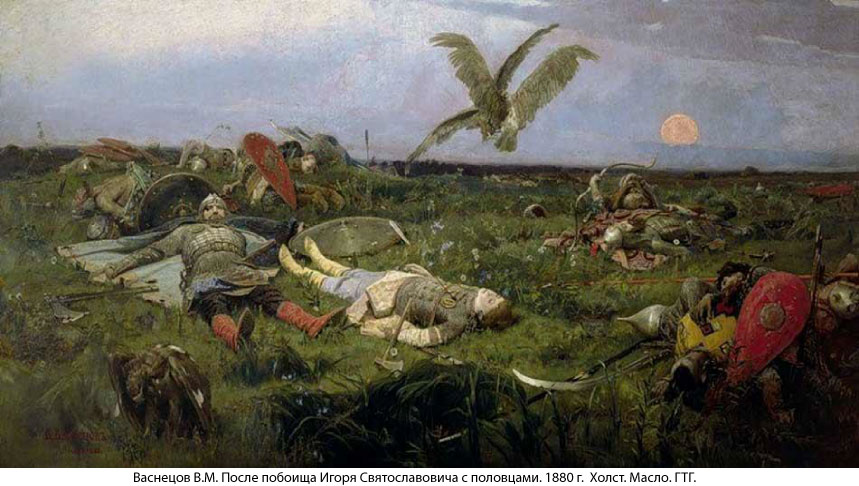 Картина "После побоища Игоря Святославича с половцами". 1880 г. Холст.Масло.
Титульный лист. Гравюра на дереве В. Фаворского
Плач Ярославны. Гравюра на дереве В. Фаворского.
Битва Игоря с половцами. Гравюра на дереве В. Фаворского.
Василий Перов «Плач Ярославны»
Николай Рерих «Поход князя Игоря»